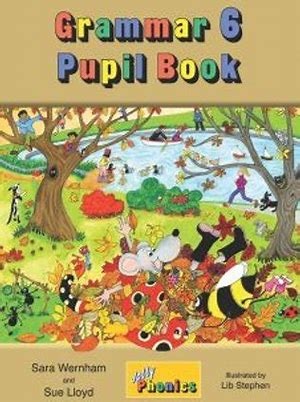 Jolly Grammar
6a-14
Spelling Test 7
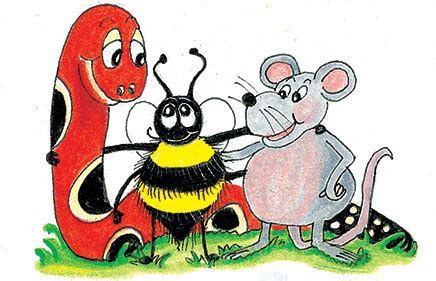 vein
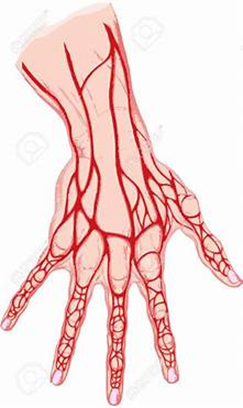 vein 
 veil
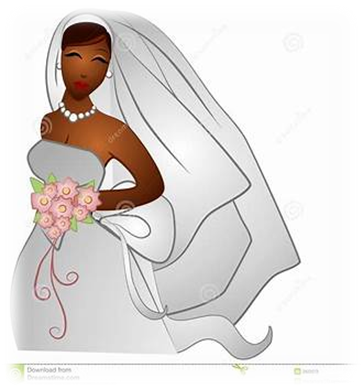 vein 
 veil
 rein
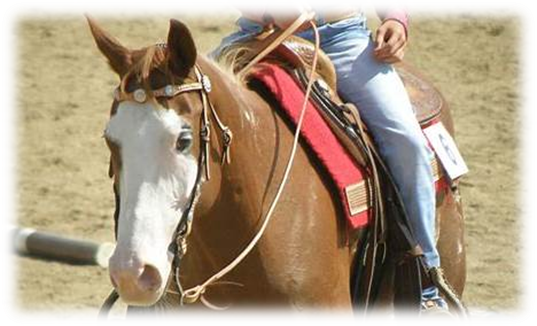 vein 
 veil
 rein
 reign
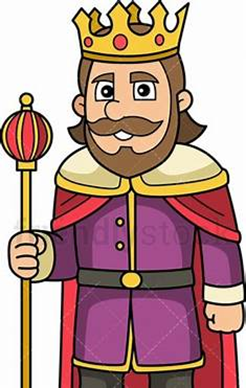 vein 
 veil
 rein
 reign
 feint
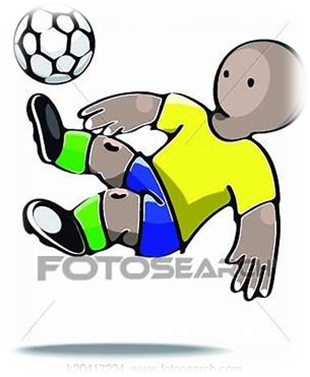 vein 
 veil
 rein
 reign
 feint
 weigh
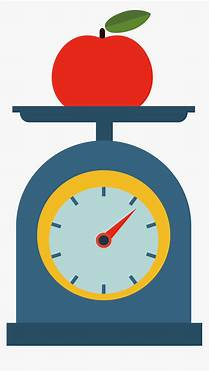 vein 
 veil
 rein
 reign
 feint
 weigh
 weight
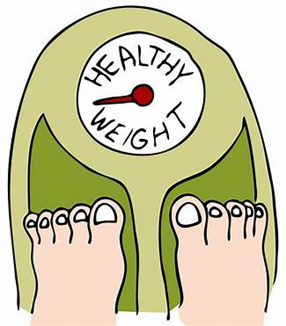 vein 
 veil
 rein
 reign
 feint
 weigh
 weight
 beige
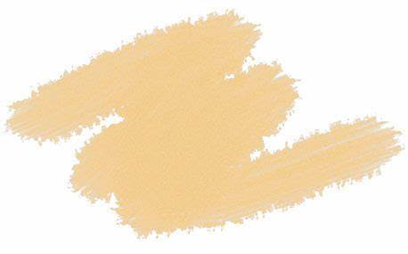 vein 
 veil
 rein
 reign
 feint
 weigh
 weight
 beige
 feign
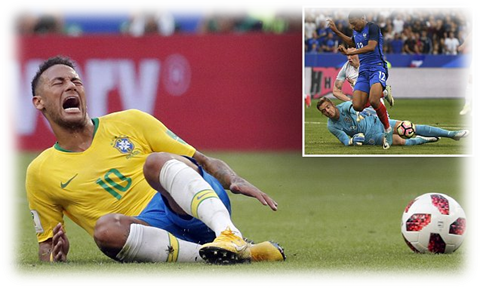 10. eighth
vein 
 veil
 rein
 reign
 feint
 weigh
 weight
 beige
 feign
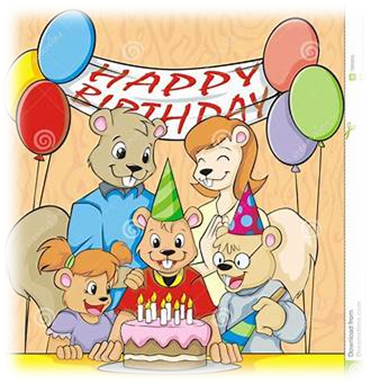 10. eighth
11. neigh
vein 
 veil
 rein
 reign
 feint
 weigh
 weight
 beige
 feign
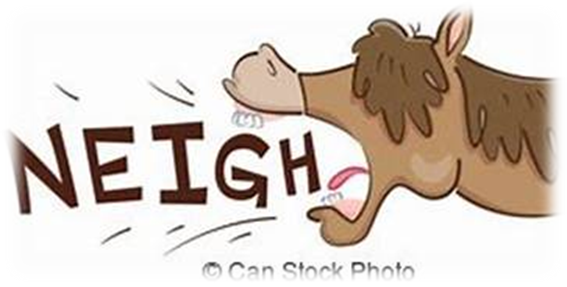 10. eighth
11. neigh
12. unveil
vein 
 veil
 rein
 reign
 feint
 weigh
 weight
 beige
 feign
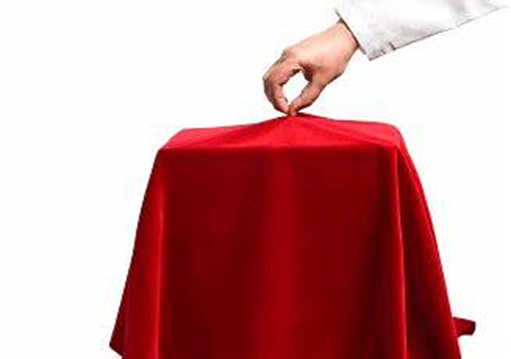 10. eighth
11. neigh
12. unveil
13. freight
vein 
 veil
 rein
 reign
 feint
 weigh
 weight
 beige
 feign
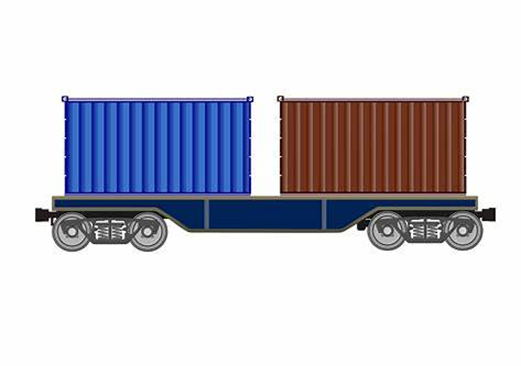 10. eighth
11. neigh
12. unveil
13. freight
14. inveigle
vein 
 veil
 rein
 reign
 feint
 weigh
 weight
 beige
 feign
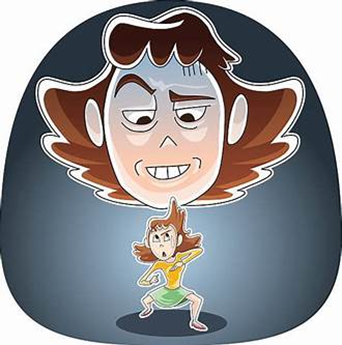 10. eighth
11. neigh
12. unveil
13. freight
14. inveigle
15. deign
vein 
 veil
 rein
 reign
 feint
 weigh
 weight
 beige
 feign
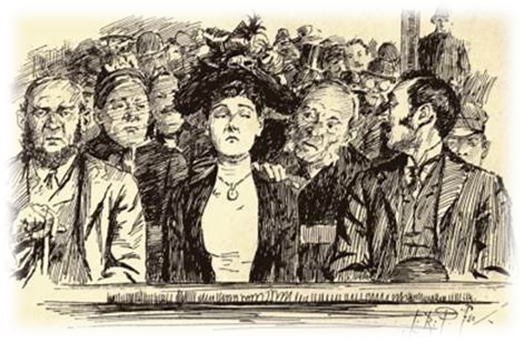 10. eighth
11. neigh
12. unveil
13. freight
14. inveigle
15. deign
16. weightlifter
vein 
 veil
 rein
 reign
 feint
 weigh
 weight
 beige
 feign
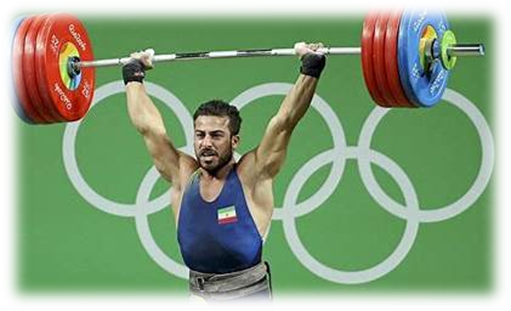 10. eighth
11. neigh
12. unveil
13. freight
14. inveigle
15. deign
16. weightlifter
17. surveillance
vein 
 veil
 rein
 reign
 feint
 weigh
 weight
 beige
 feign
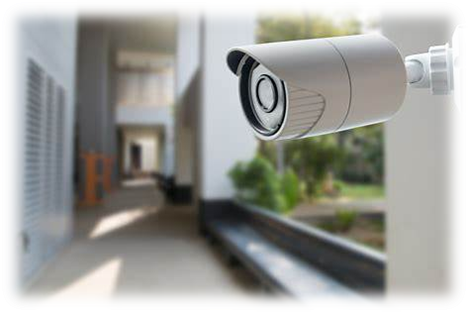 10. eighth
11. neigh
12. unveil
13. freight
14. inveigle
15. deign
16. weightlifter
17. surveillance
18. neighbourhood
vein 
 veil
 rein
 reign
 feint
 weigh
 weight
 beige
 feign
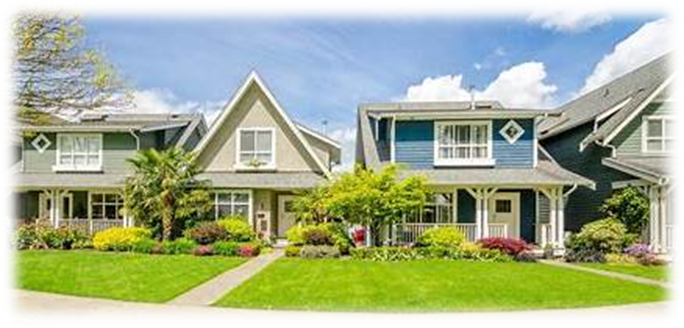 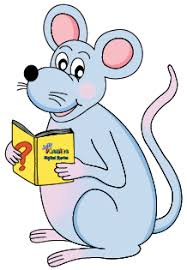 Let’s revise.
Sally offered her friend a cheese sandwich.
Sally offered her friend a cheese sandwich.
s
Sally offered her friend a cheese sandwich.
o
s
Sally offered her friend a cheese sandwich.
direct
object
o
s
Sally offered her friend a cheese sandwich.
direct
object
indirect
object
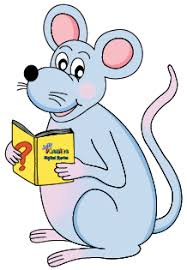 Let’s learn.
Indirect Objects and Sentence Walls
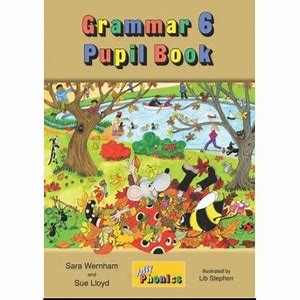 Sally offered her friend a cheese sandwich.
Sally
offered
sandwich
 
 
a cheese
 

friend/her
o
s
v
i.o.
Indirect Objects and Direct Objects
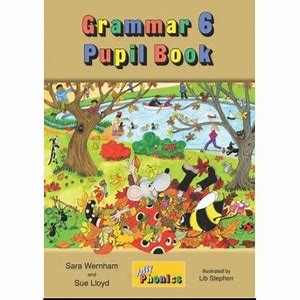 o
s
She told her neighbors the exciting news .
direct
object
indirect
object
o
s
Bill’s father sent him an interesting book.
direct
object
indirect
object
o
s
Dad read the children a bedtime story.
direct
object
indirect
object
o
s
Aunt Jill and Sam threw Liz the rope.
indirect
object
direct
object
o
s
My cousin made me a beautiful dress.
direct
object
indirect
object
o
s
He wrote his girlfriend some poems.
direct
object
indirect
object
o
s
Grampa bought the baby a toy octopus.
direct
object
indirect
object
s
Their grandparents sang their 

babies a lullaby .
o
indirect
object
direct
object
s
Firmly, the centurion gave 

the soldiers an order.
o
indirect
object
direct
object
s
The twins immediately took 

their mother the note.
o
indirect
object
direct
object
s
I patiently knitted Grandma 

a beige hat and scarf.
indirect
object
o
direct
object
s
Excitedly, Alex and Meg showed 

Uncle Jim the photos.
o
indirect
object
direct
object
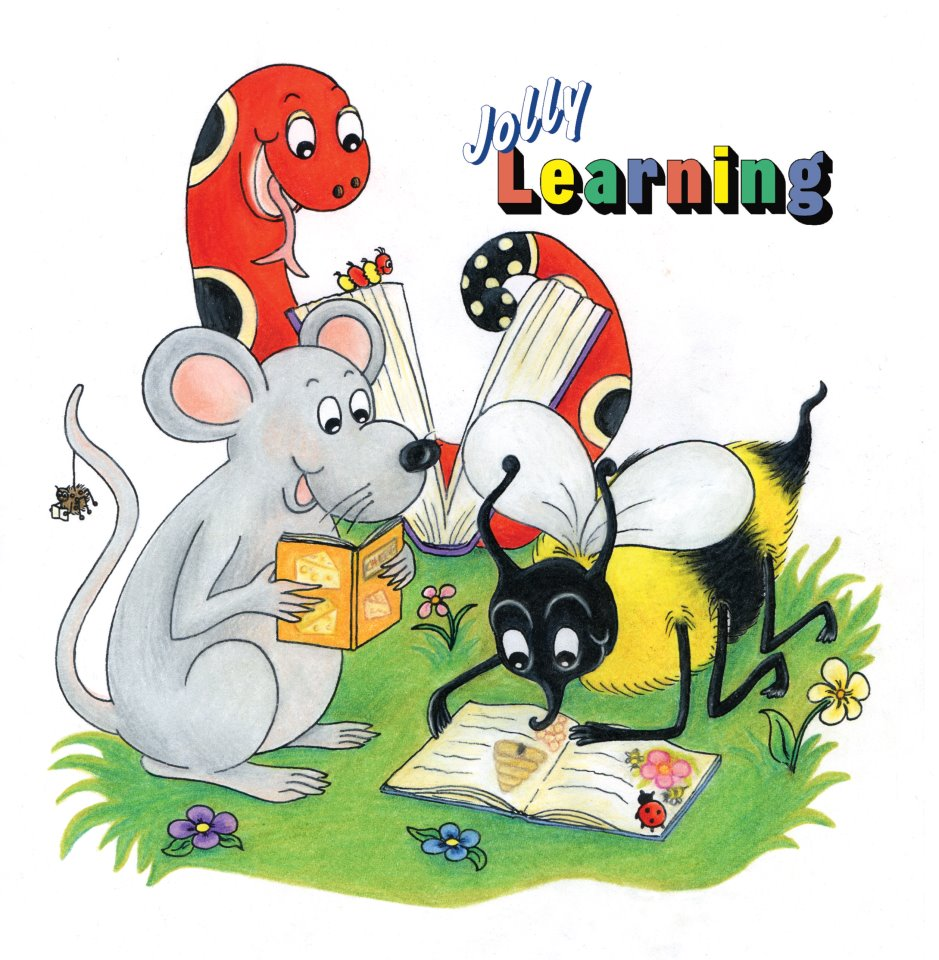 See you
 next time!